Unscrambling Anvil Development
Harald Rybka¹, Martin Köhler¹, Axel Seifert¹, Ulrike Burkhardt², Jens Reichardt¹, Janina Stäudle¹, Odran Sourdeval³, Johannes Quaas³, Stefan Bühler4, Akos Horvath4, Johan Strandgren², Luca Bugliaro²

¹ DWD, ² DLR, ³ University Leipzig, 4 University Hamburg

HD(CP)² - Project funded by the German ministry for research and education (BMBF)
Convective case study 4-5 July 2015
Intensifying phase 16 UTC
Observations:
SPARE-ICE: IR(AVHRR) + MW(MHS) trained on 2C-ICE radar/lidar
CIPS           : IR(METEOSAT) trained on lidar(Calipso)
DARDAR    : lidar / radar (Calipso, Cloudsat)
RAMSES    : Raman lidar in Lindenberg (Germany)
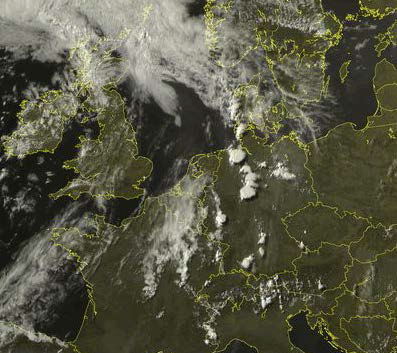 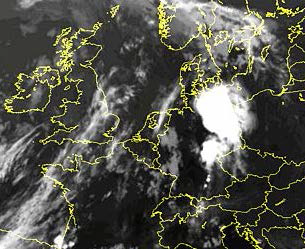 Decaying anvil 04 UTC
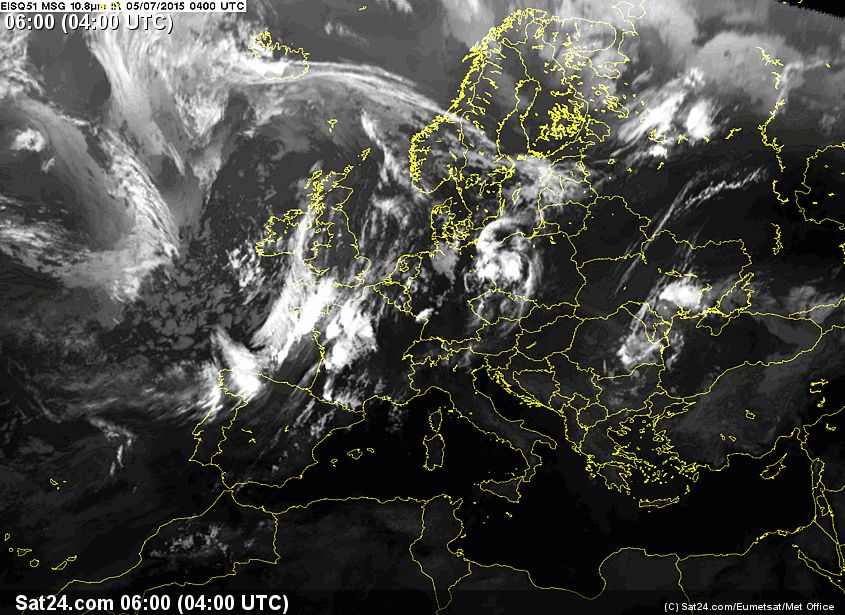 ICON model versions:
ICON-LEM  : ~ 150m resolution
ICON-NWP : ~ 30 km resolution, Tiedtke-Bechtold convection,
                     Seifert-Beheng microphysics, Köhler cover
ICON-GCM : ~ 140 km resolution, Tiedtke-Nordeng convection, 
	     Lohmann-Röckner microphysics, Sundqvist cover
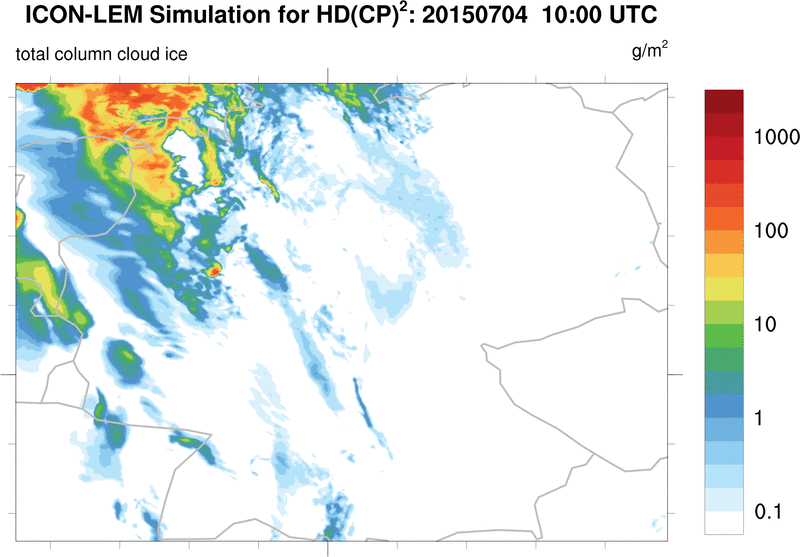 Convective case study 4th-5th July 2015 – DOM01 (624m)
Harald Rybka
[Speaker Notes: Orography?
Boundary Conditions?]
Convective case study 4-5 July 2015
150m
300m
600m
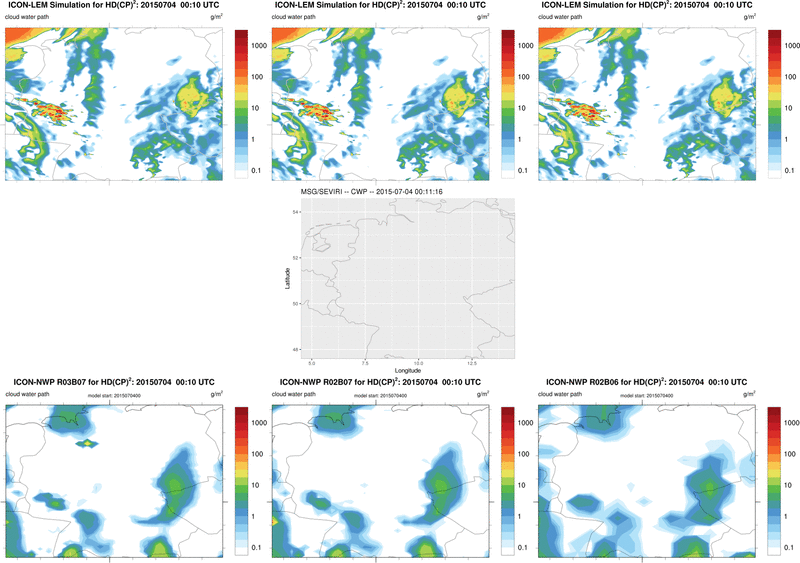 ICON-LEM
MSG/SEVIRI
ICON-NWP
40km
20km
13km
Convective case study 4-5 July 2015 - PDFs
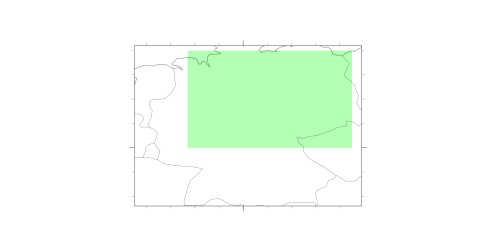 R2B6
40 km
R2B7
20 km
R3B7
13 km
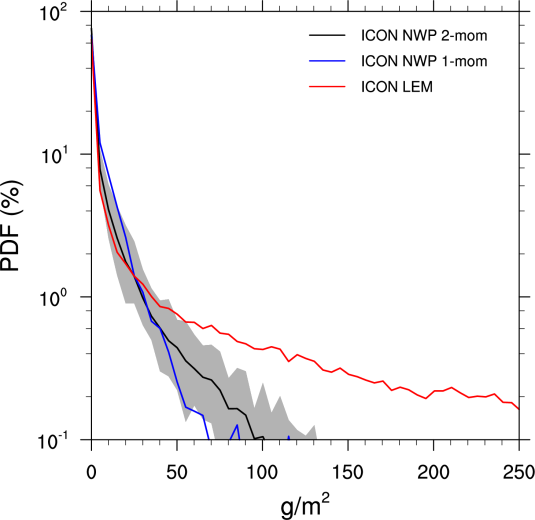 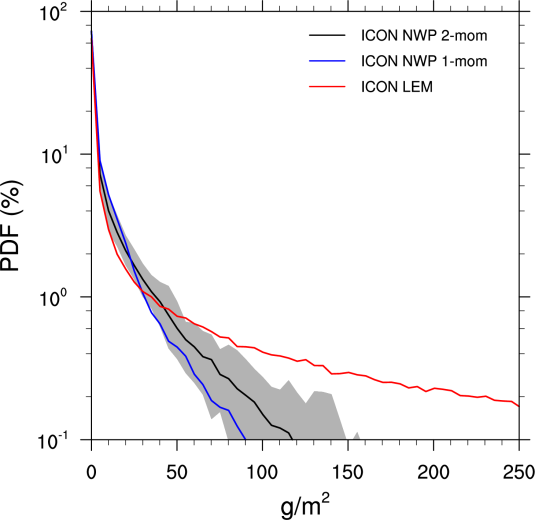 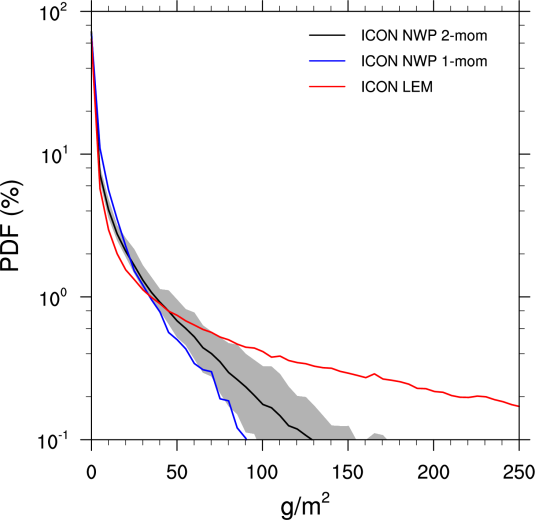 total 
ice water path
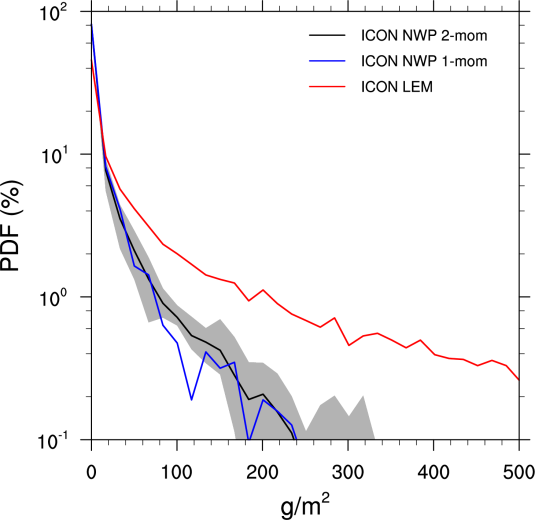 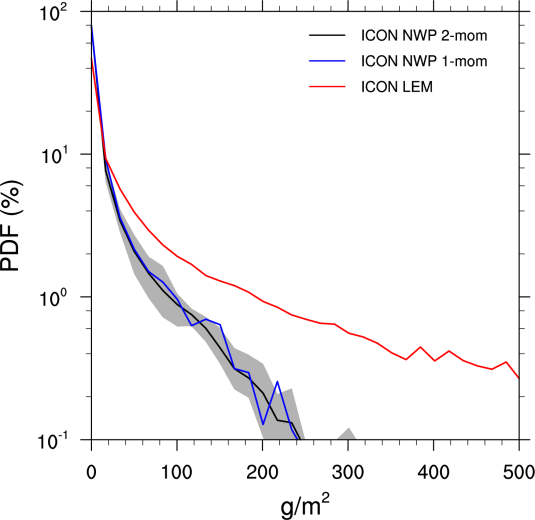 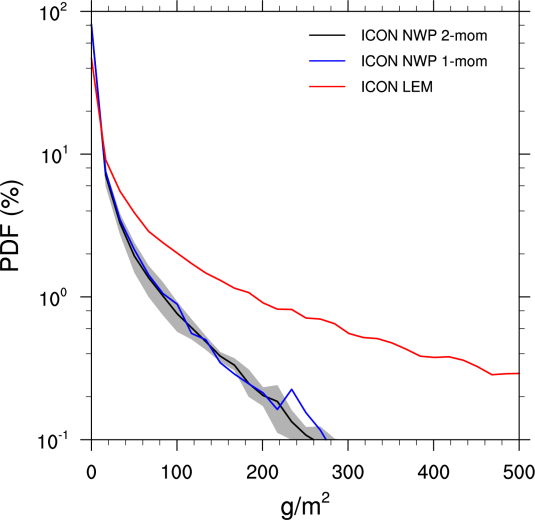 total 
liquid water
 path
[Speaker Notes: Orography?
Boundary Conditions?]